Draft Security Virtualisation Policy(for Romain Wartel – CERN)
EGI Technical ForumLyon, 21 Sep 2011
David Kelsey, STFC/RAL
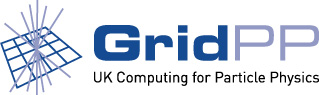 New policy
Draft Security Policy for the Endorsement and Operation of Virtual Machine Images
SPG editorial team leader: Romain Wartel, CERN
https://documents.egi.eu/document/771
Now under external review
Comments invited by 28 Sep 2011
spg-discuss AT mailman DOT egi DOT eu
Kelsey/ SPG Virtualisation
2
21 Sep 2010
Aims of policy
Growing demand for EGI to use Virtual services, e.g. VRCs running their services
Several different roles re VM images
Producer
Endorser 
Operator
How do we build trust such that Resource Centres will allow VM images to be instantiated?
Kelsey/ SPG Virtualisation
3
21 Sep 2010
HEPiX Virtualisation Working Group
Virtual Grid worker nodes
Transparent to end user
Same as payload running on real WN
Same access to local trusted services
Producer and Endorser do not have root access to running VM images
Endorser maintains signed list of endorsed images
Draft security policy
https://edms.cern.ch/document/1080777
Kelsey/ SPG Virtualisation
4
21 Sep 2010
EGI security policy
Build on the earlier work of HEPiX
Include more use cases
Place responsibilities on the VM operator as well as the VM endorser
Policy which also works with the StratusLab VM Marketplace
registry of images
Kelsey/ SPG Virtualisation
5
21 Sep 2010
Use cases
Use case 1: Users do not see virtualisation – no extra policy requirements
 Use case 2: Trust relationship between RC and Endorser
 Use case 3: Trust relationships between RC and VM Operator and between VM Operator and Endorser

Note – this policy does not address the Cloud Provider model – end users able to submit their own images which then run inside a tightly controlled and sandboxed environment
Kelsey/ SPG Virtualisation
6
21 Sep 2010
Show actual text
https://documents.egi.eu/document/771
Kelsey/ SPG Virtualisation
7
21 Sep 2010
Discussion?
Kelsey/ SPG Virtualisation
8
21 Sep 2010